Big idea: Where to next?
Continuum of Learning and Collective Responsibility
Staff PeBL Workshop
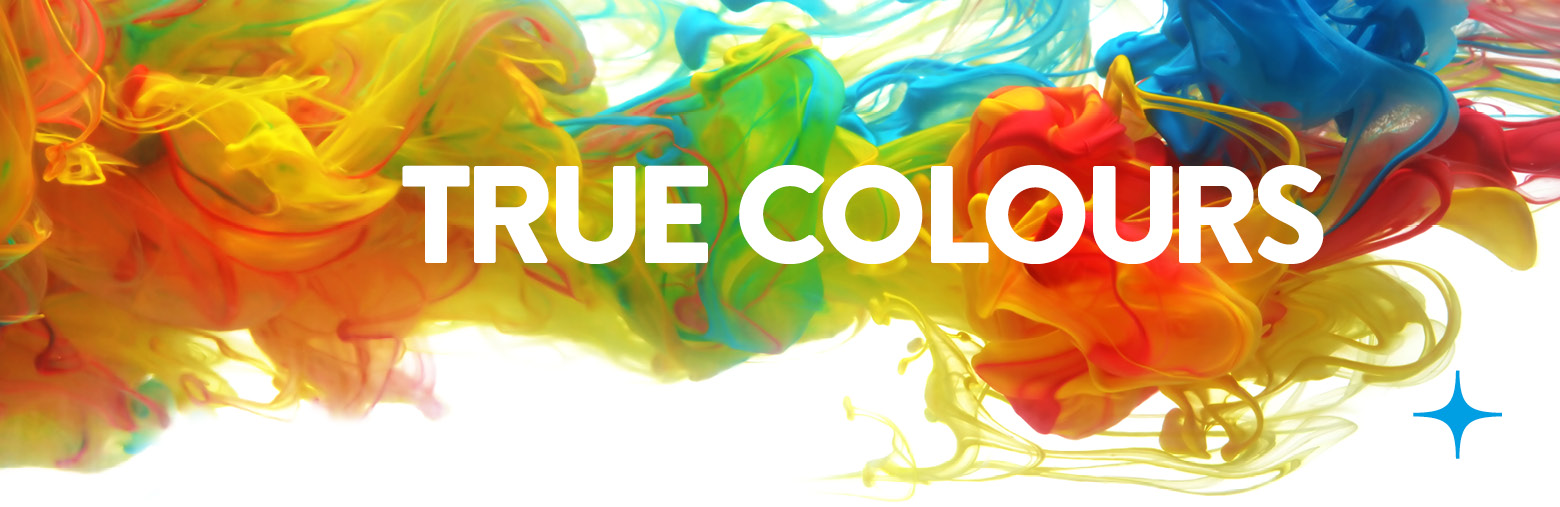 Complete the True Colours Test
Do you agree with your colours?
Where do you think your colleagues might fall?
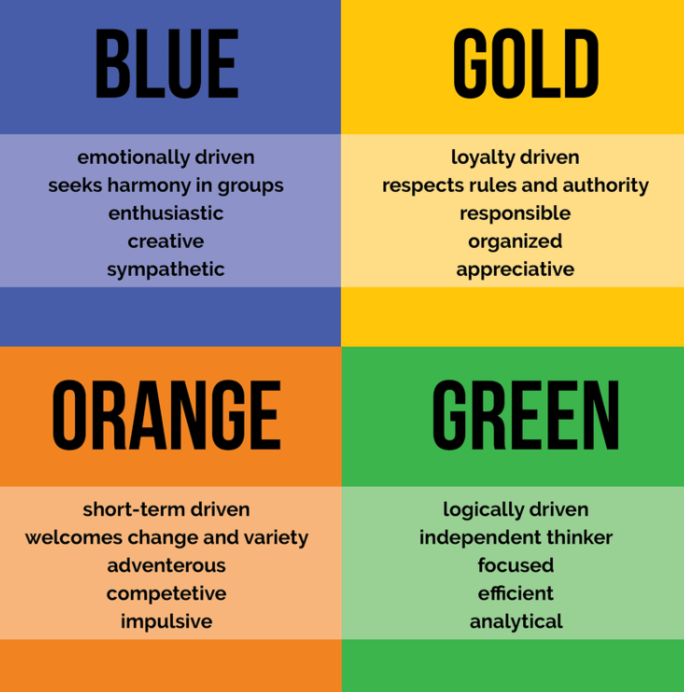 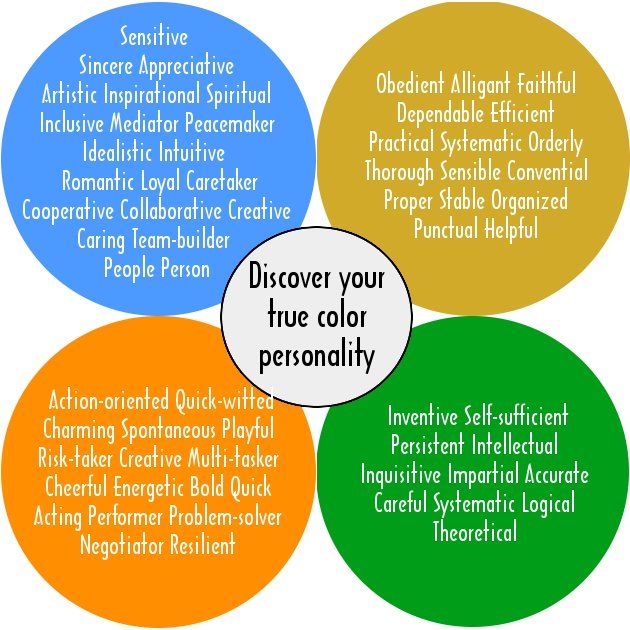 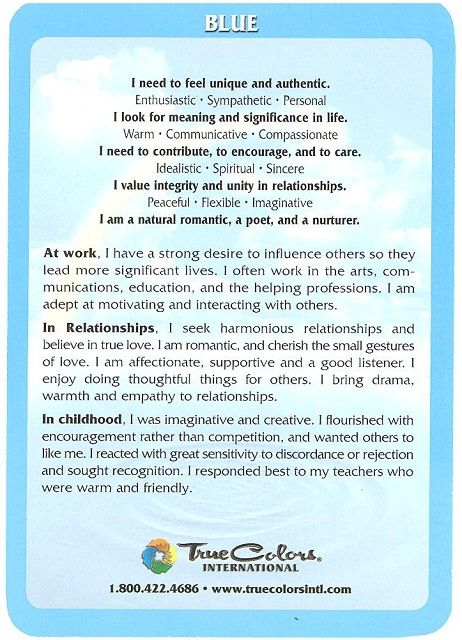 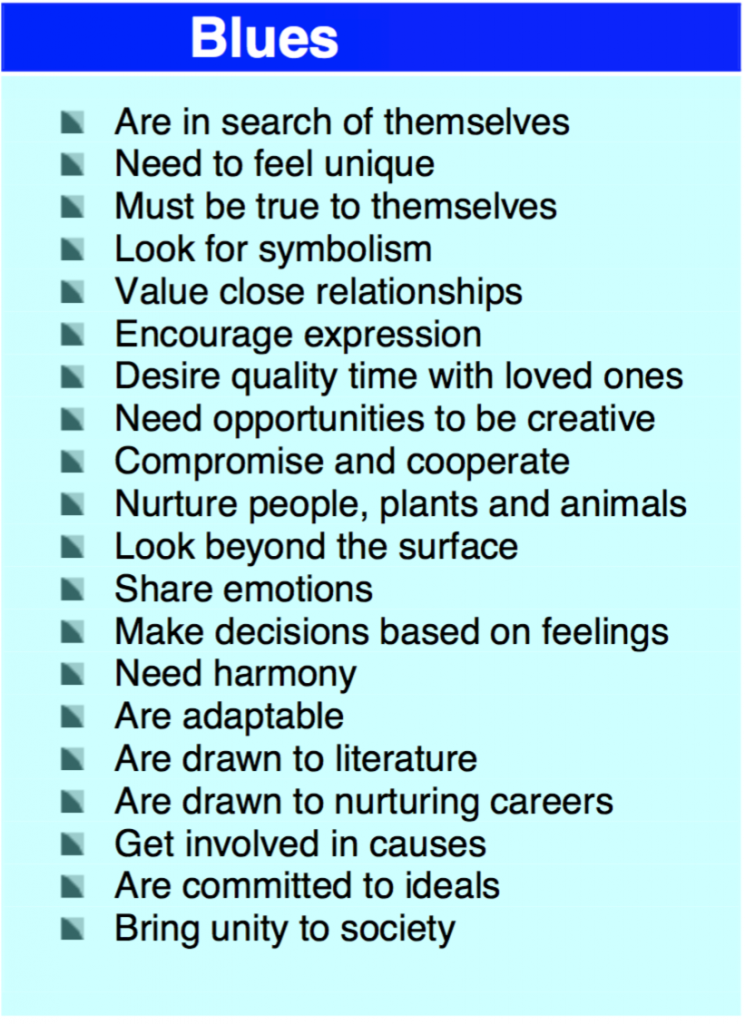 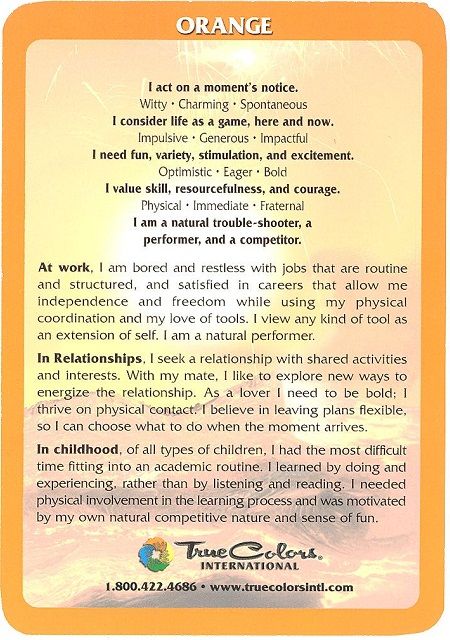 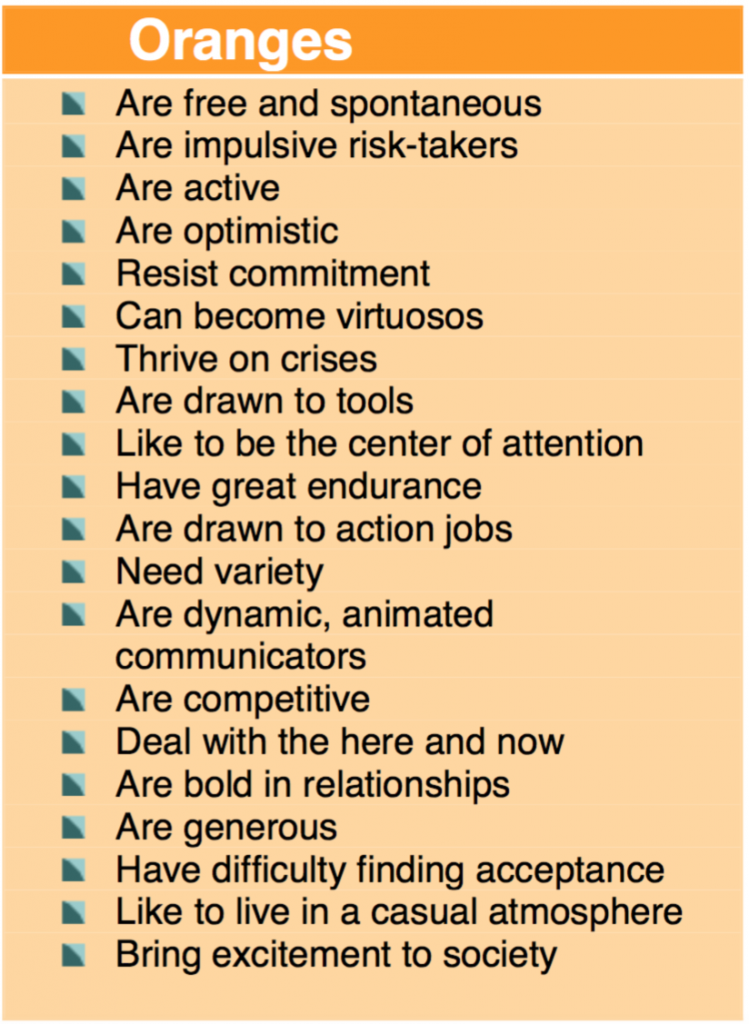 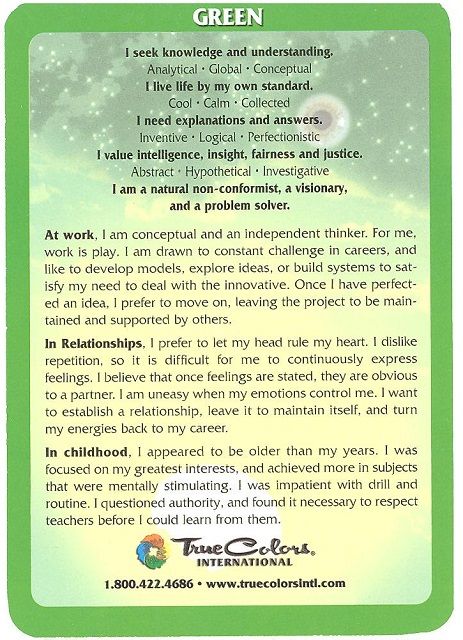 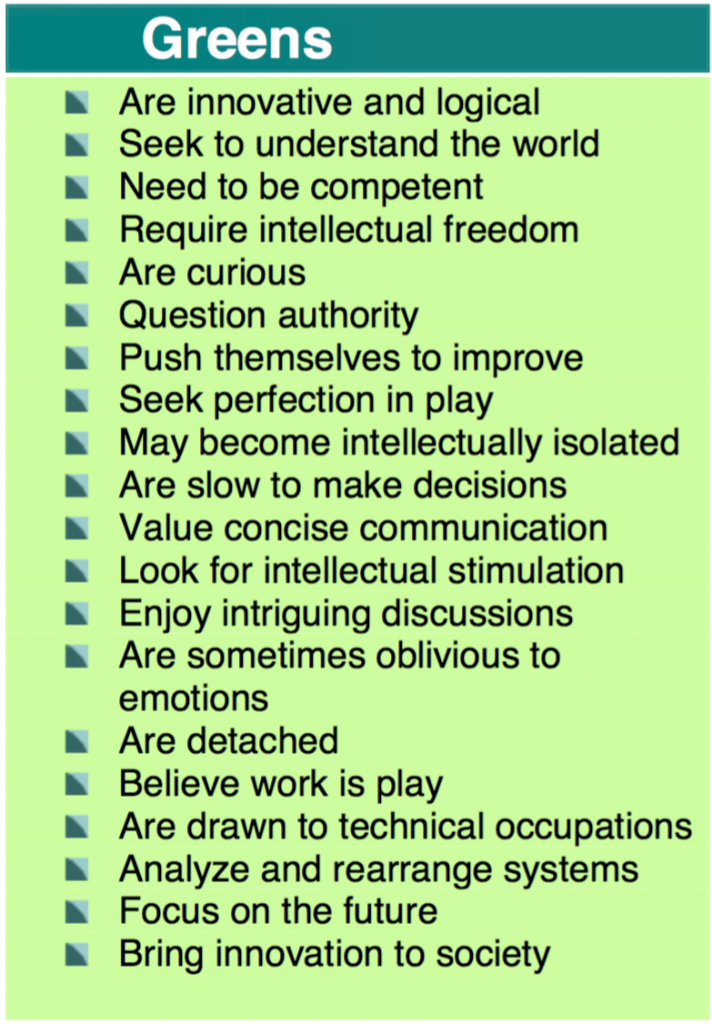 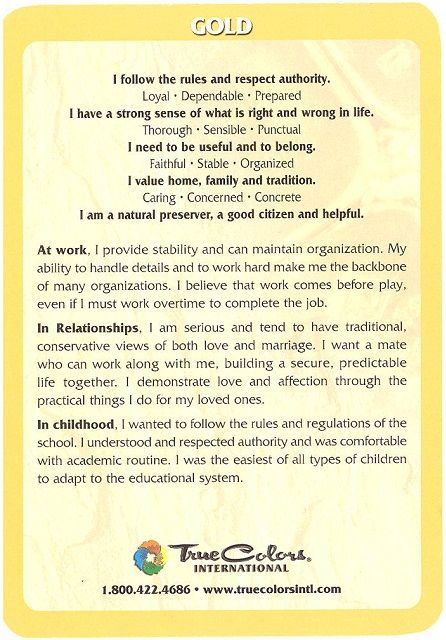 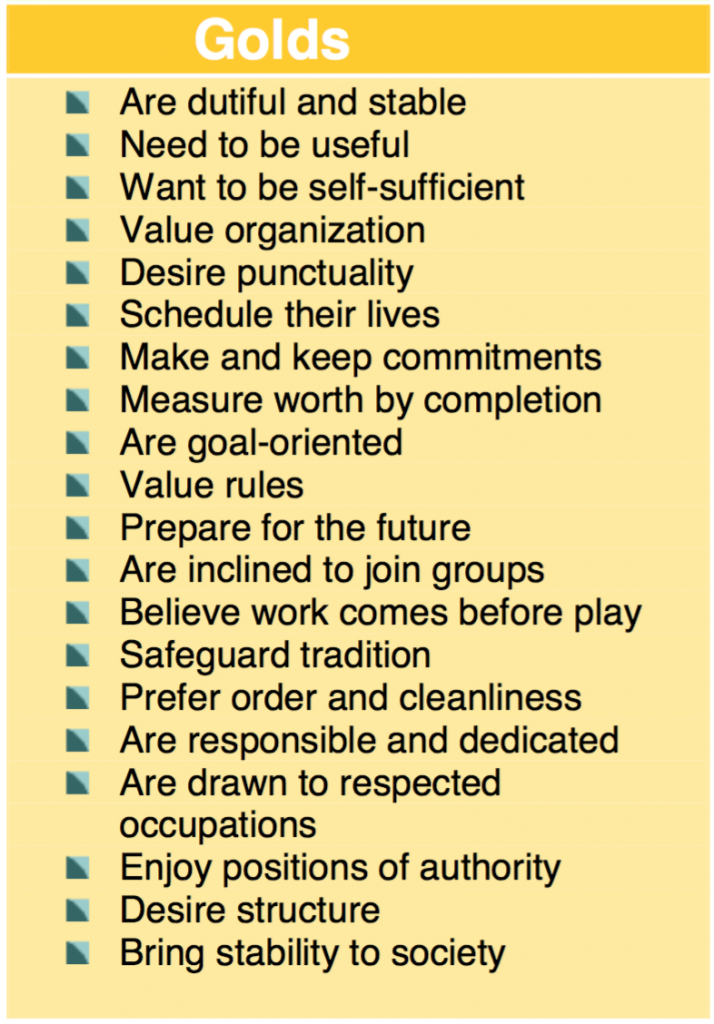 Guess the Colours of the Group Members
Needs
Strengths
Frustrations
More…
How do you work/learn better  together?
Now that we know how to work better together….
Learning Continuum video
https://www.youtube.com/watch?v=r-E1sOQpldE&t=2s
Fill in the Continuum of Learning chart
Collective Responsibility article
Yes! Important!
?   I have a question about this
How Does Our school Measure up?
Fill in the chart
SO, Where to next?
Work through Collective Responsibility charts
One group member record in Group Booklet, to be handed in